Cycle de vie fait par Antoine Leclerc
Germination
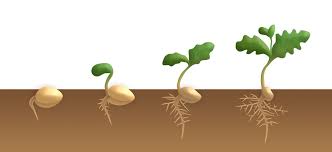 Croissance
Floraison
Pollinisation
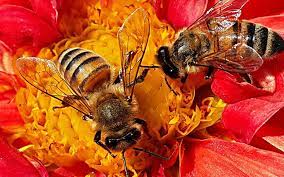 Fécondation
Floraison